Action Plan Evidences
Fork Bolt K-60 –Dimension 7.50mm undersize
Action Plan Evidences
OCCURRENCE SIDE- AFTER
1.Part Names Engraving done on running tools with manual Engraving Machine.
2.Tool identification with laser marking will be done for new manufactured Tool.
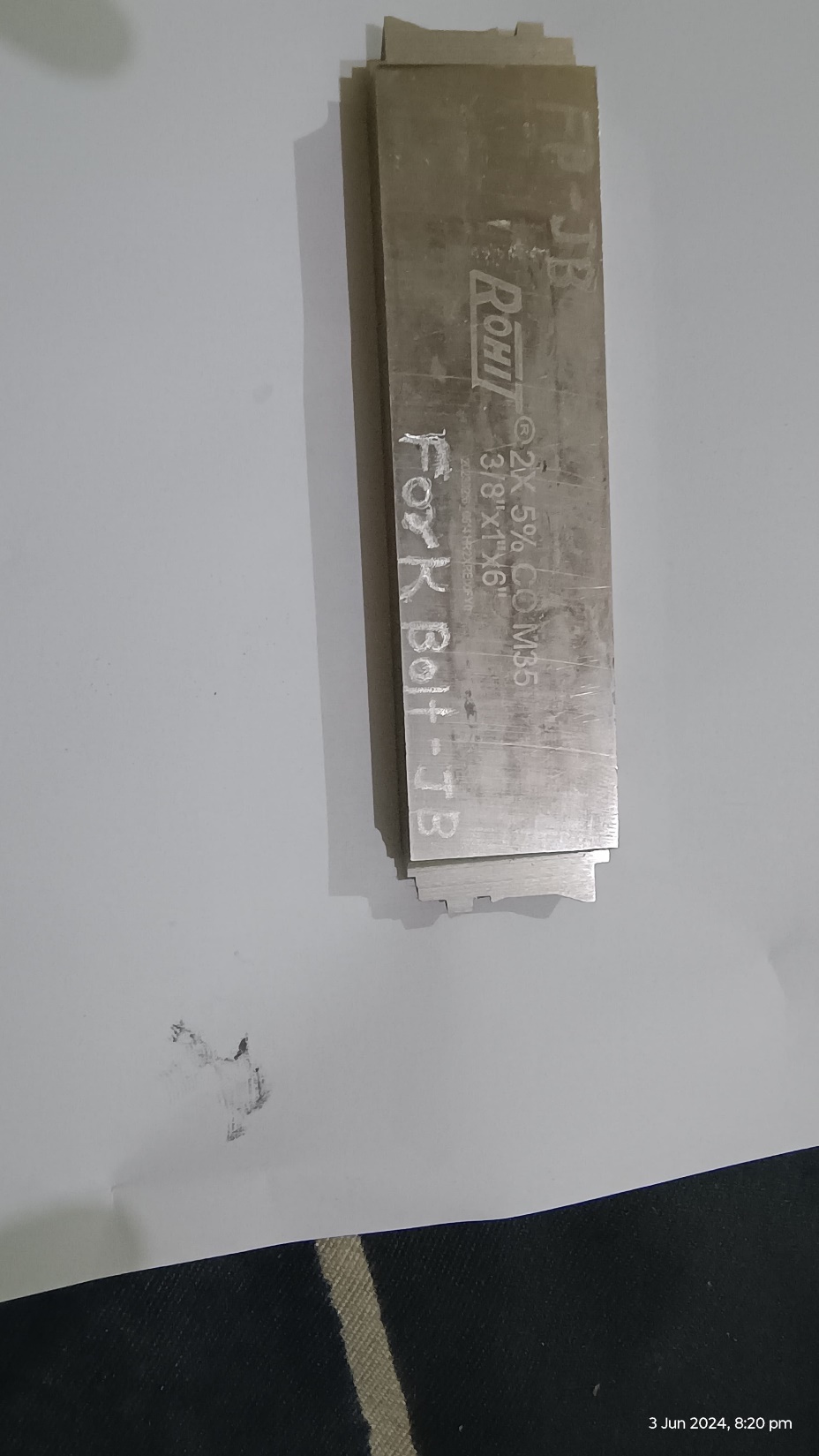